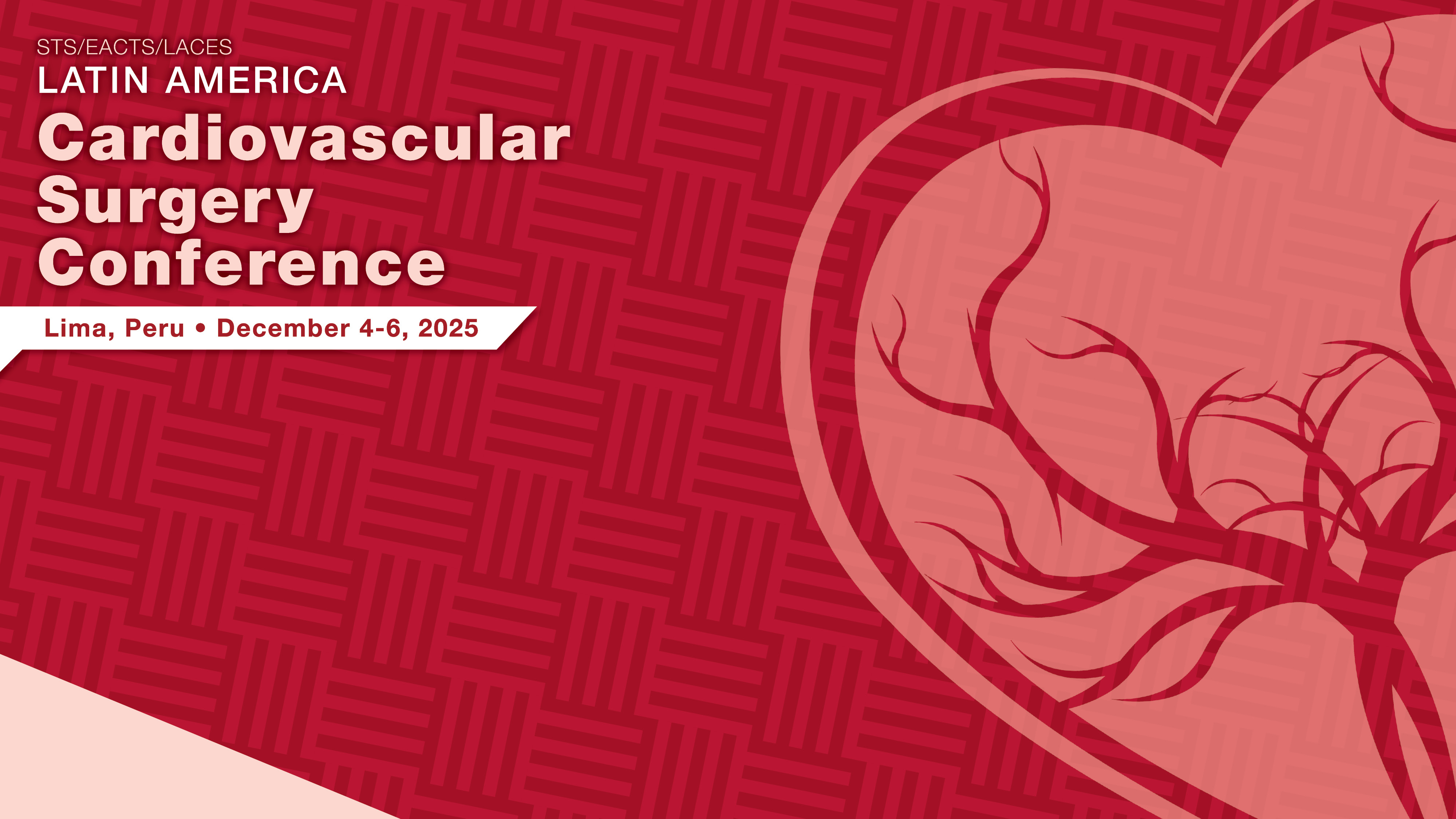 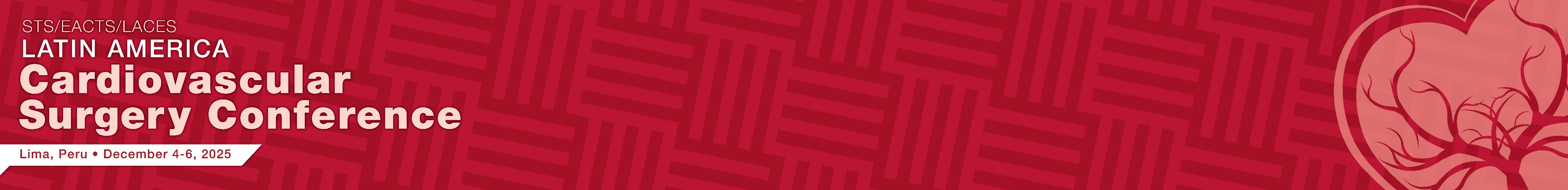 [Title of presentation]
Use this template to create your abstract submission. After completing and saving, delete this text, save your submission as a PDF, and upload to the submission site.
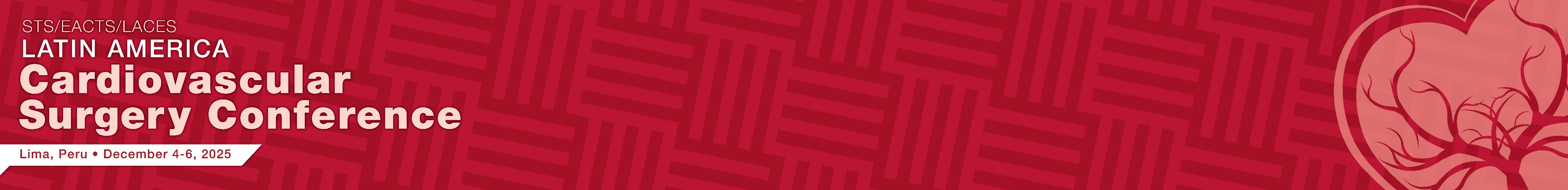 [Background and study objective –  maximum 8 bullet points]
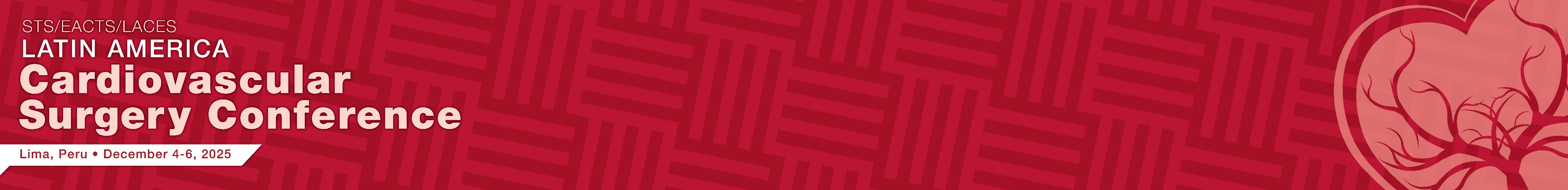 [Patients (if applicable) maximum 8 bullet points]
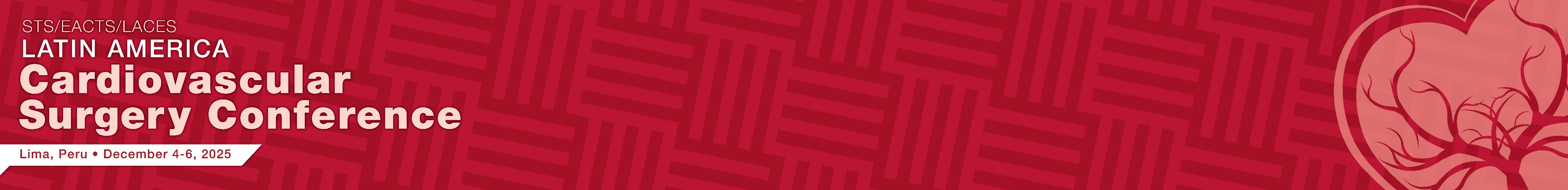 [Methods – maximum 8 bullet points]
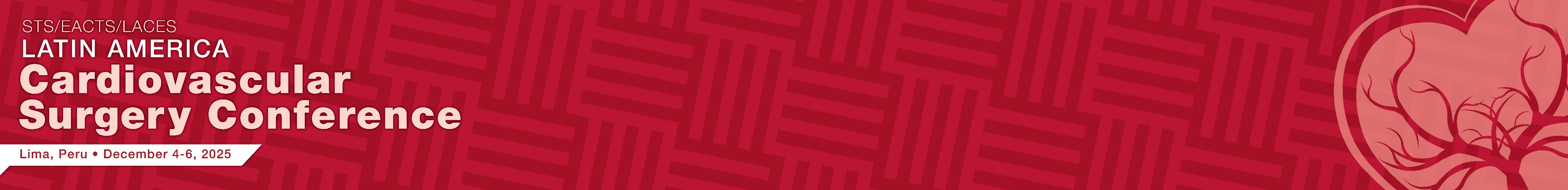 [Results 1 - can include text, table, graph, image but no videos]
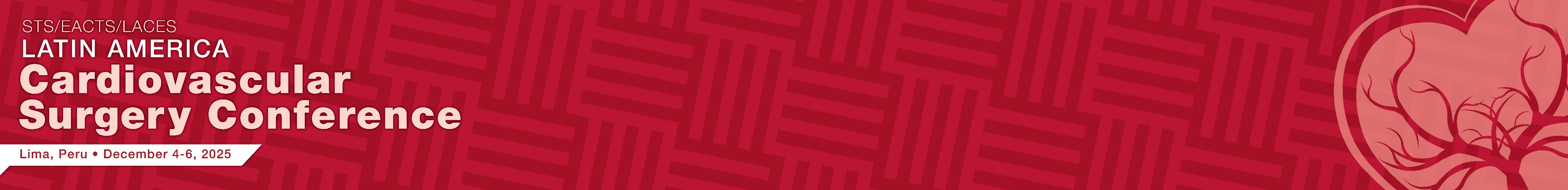 [Results 2 - if necessary, a second slide with results is allowed]
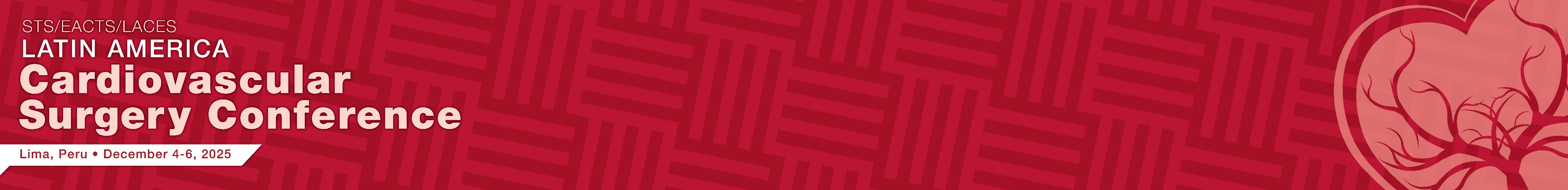 [Conclusion - text only maximum 5 bullets]